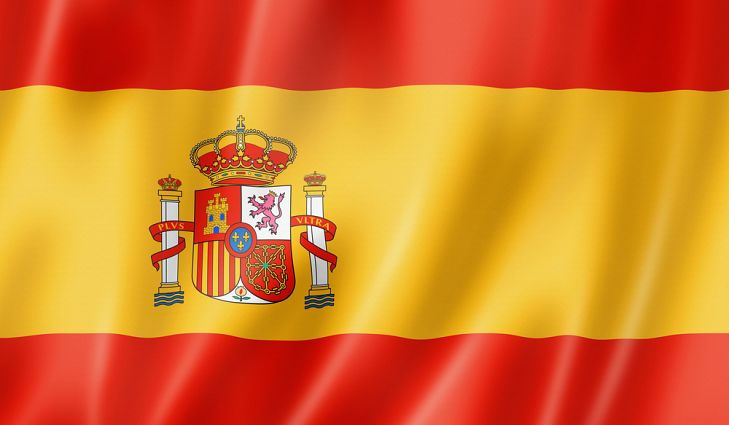 Španielsko
Martin Hrabovecký
Kráľovský palác v Madride
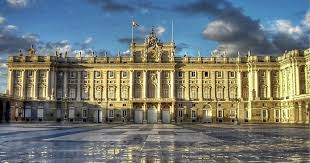 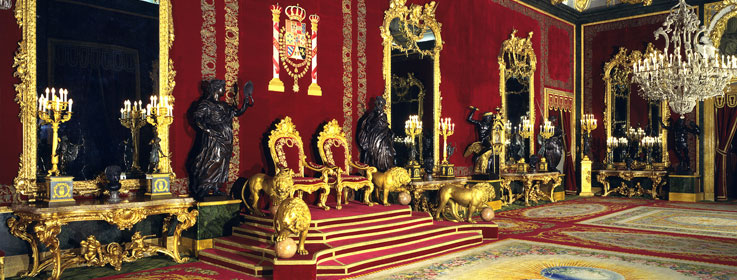 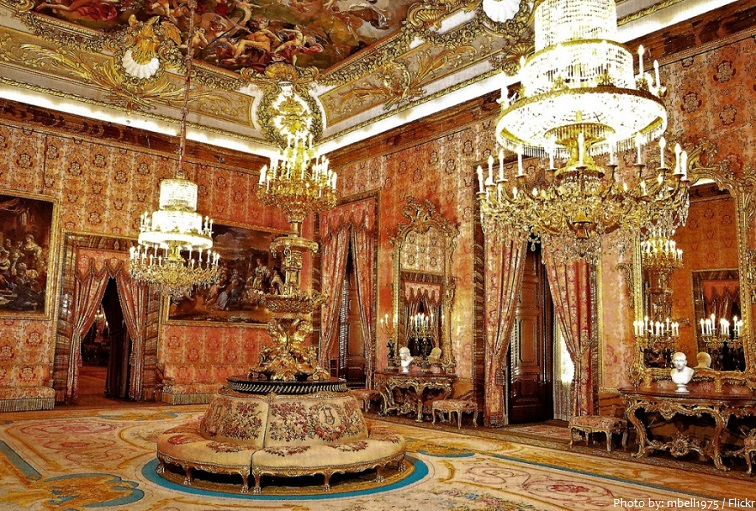 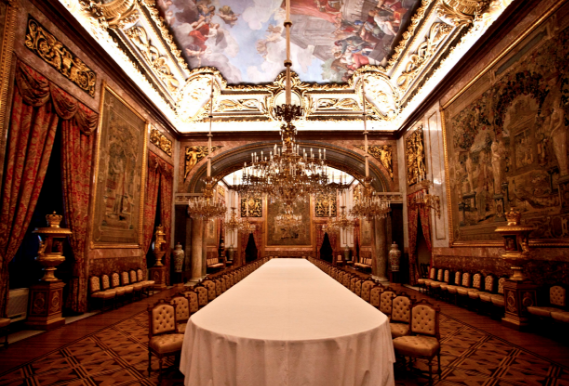 Estadio Santiago Bernabéu
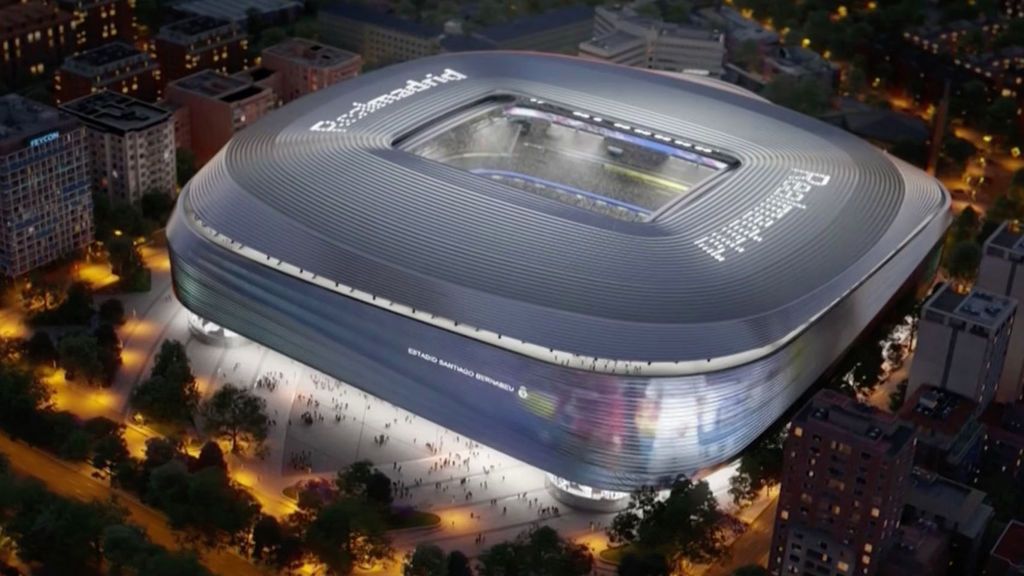 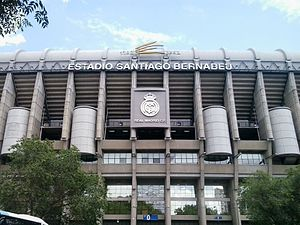 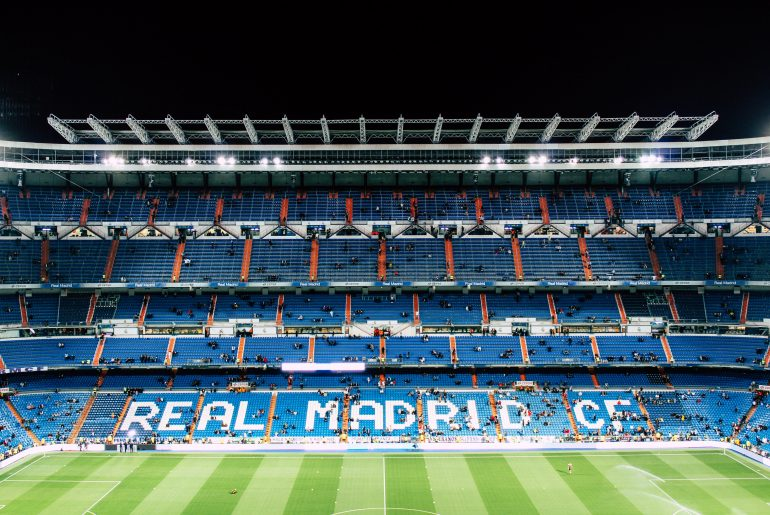 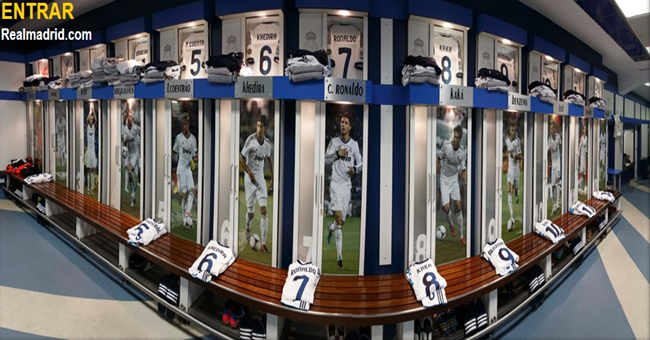 Museo del Prado
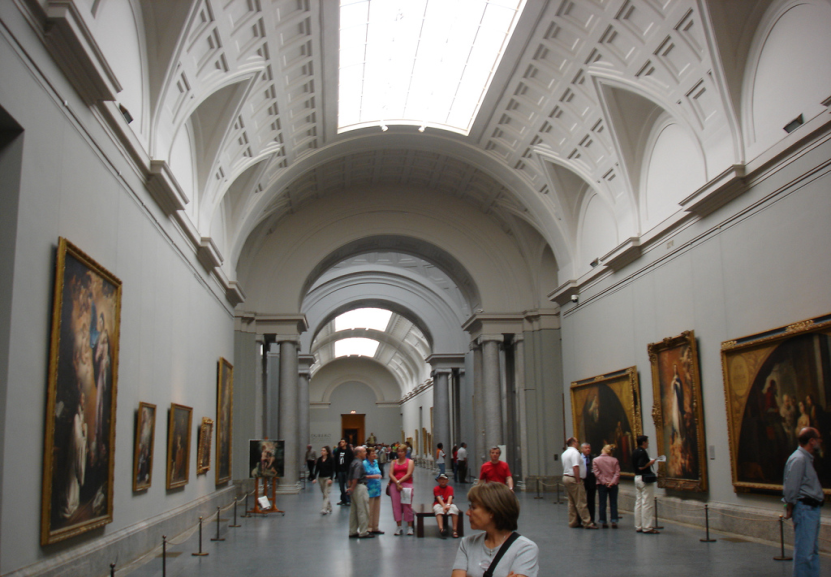 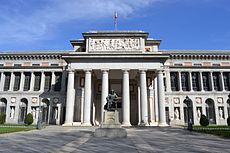 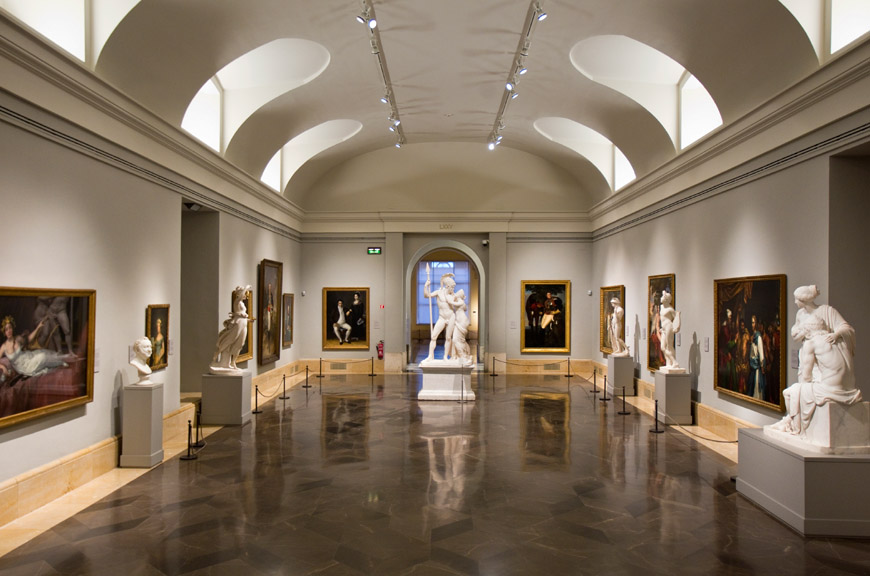 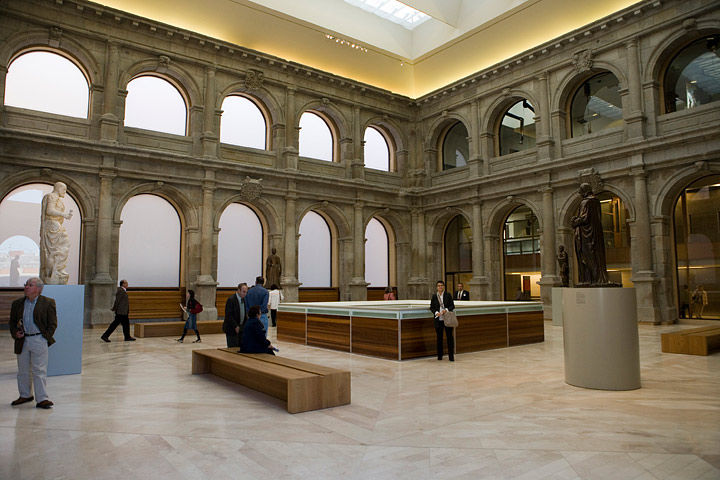 Sagrada Familia
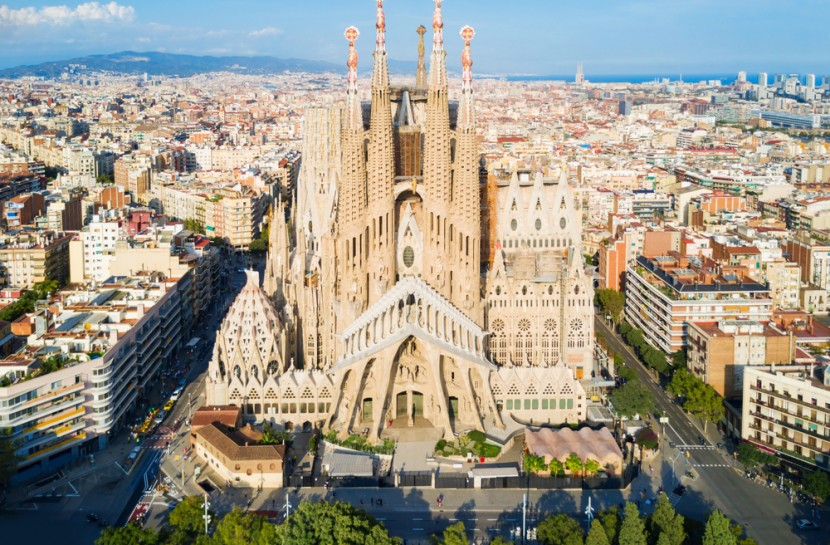 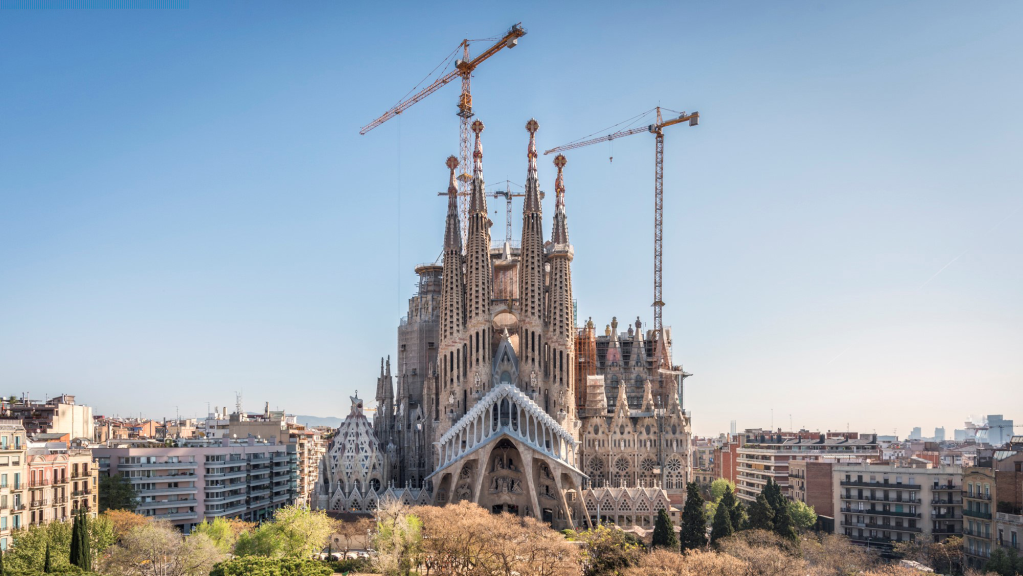 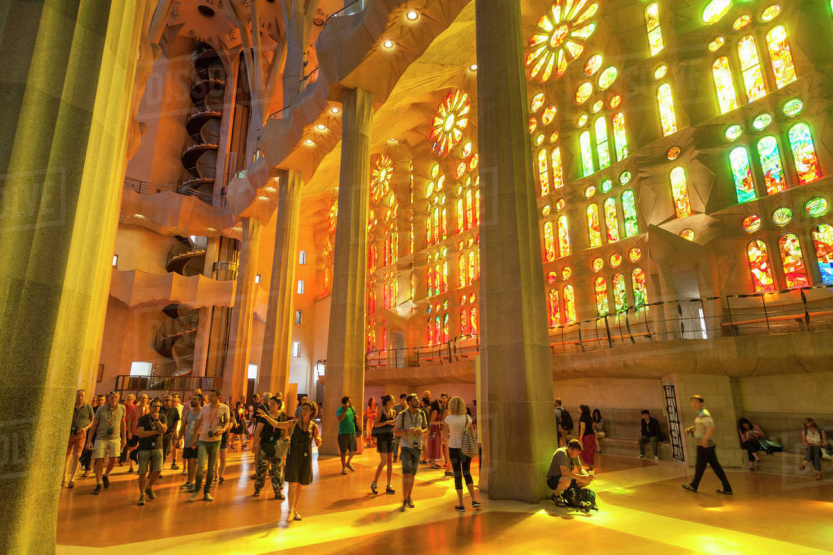 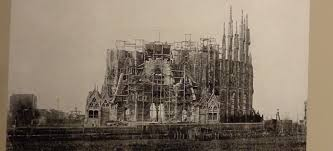 Camp Nou
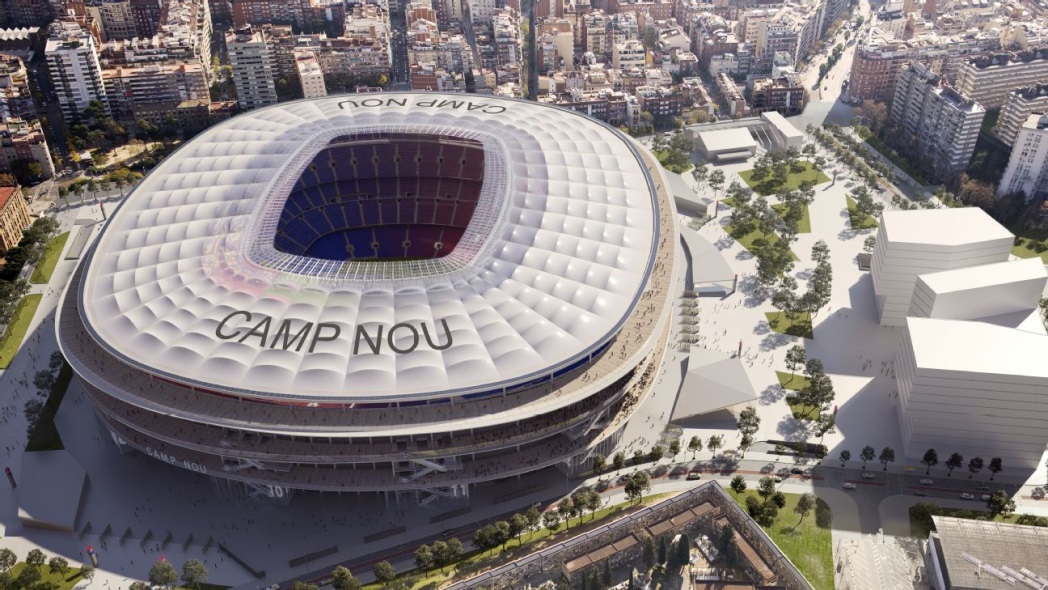 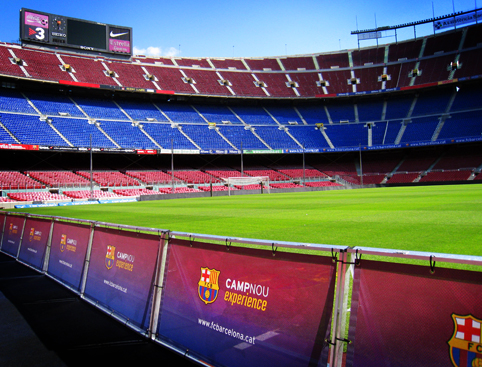 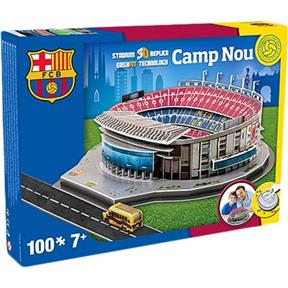 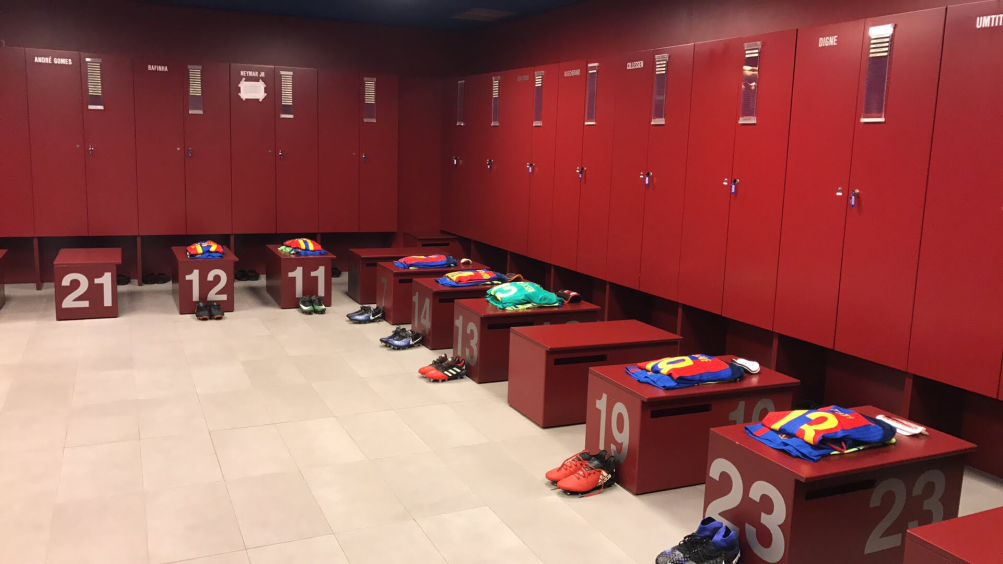 Mercado Central
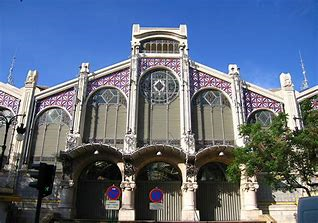 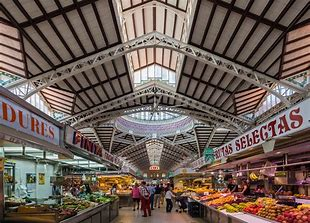 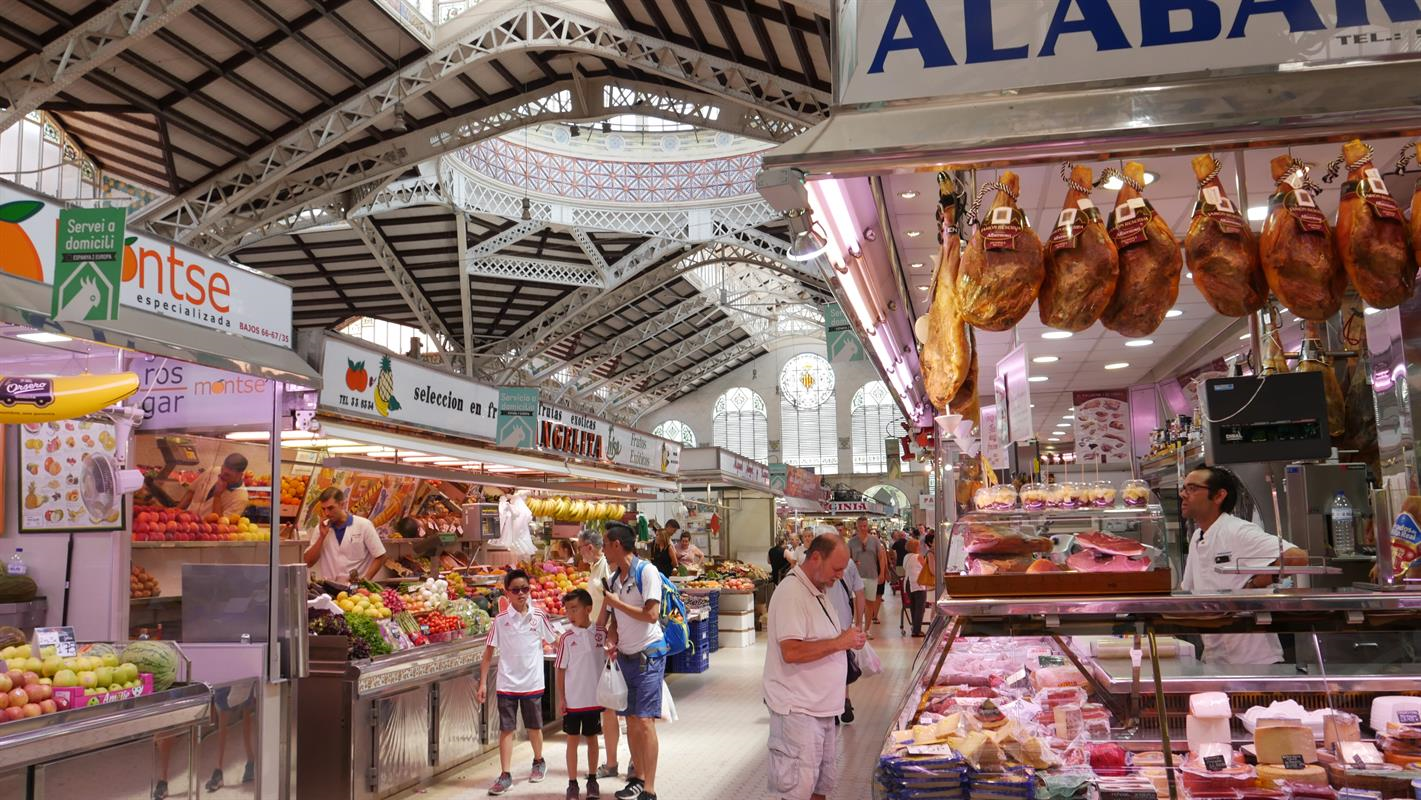